折扣問題
附圖是阿梅與肉粽店老闆的對話情形。若每顆肉粽折扣前的價錢均相同，則根據圖中的內容，判斷每顆肉粽折扣前的價錢為多少元? (A) 32    (B) 33    (C) 34    (D) 35                                                                                【110 會考補考第 12 題】
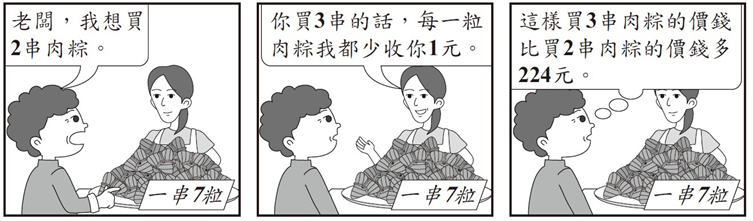 學生練習
已知豆漿 1 杯 20 元，阿翰去早餐店買一些豆漿，結帳時店員告訴阿翰：「如果你再多買 1 杯豆漿就可以全部打七折，價錢會比現在便宜 4 元。」阿翰說：「好! 我多買 1 杯，謝謝。」最後阿翰買了幾杯豆漿?                                                     
(A) 3    (B) 4    (C) 5    (D) 6
解答： (B)